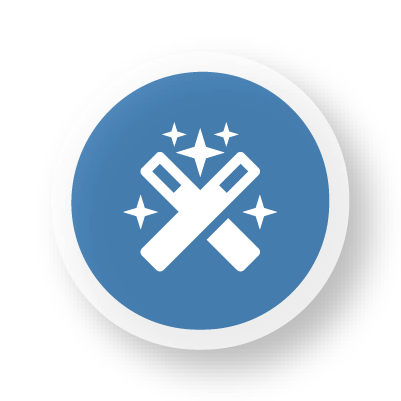 Xpert Monadic Price - Demo
Prepared by Julia Maier
November 17, 2022
XPERT MONADIC PRICE - DEMO
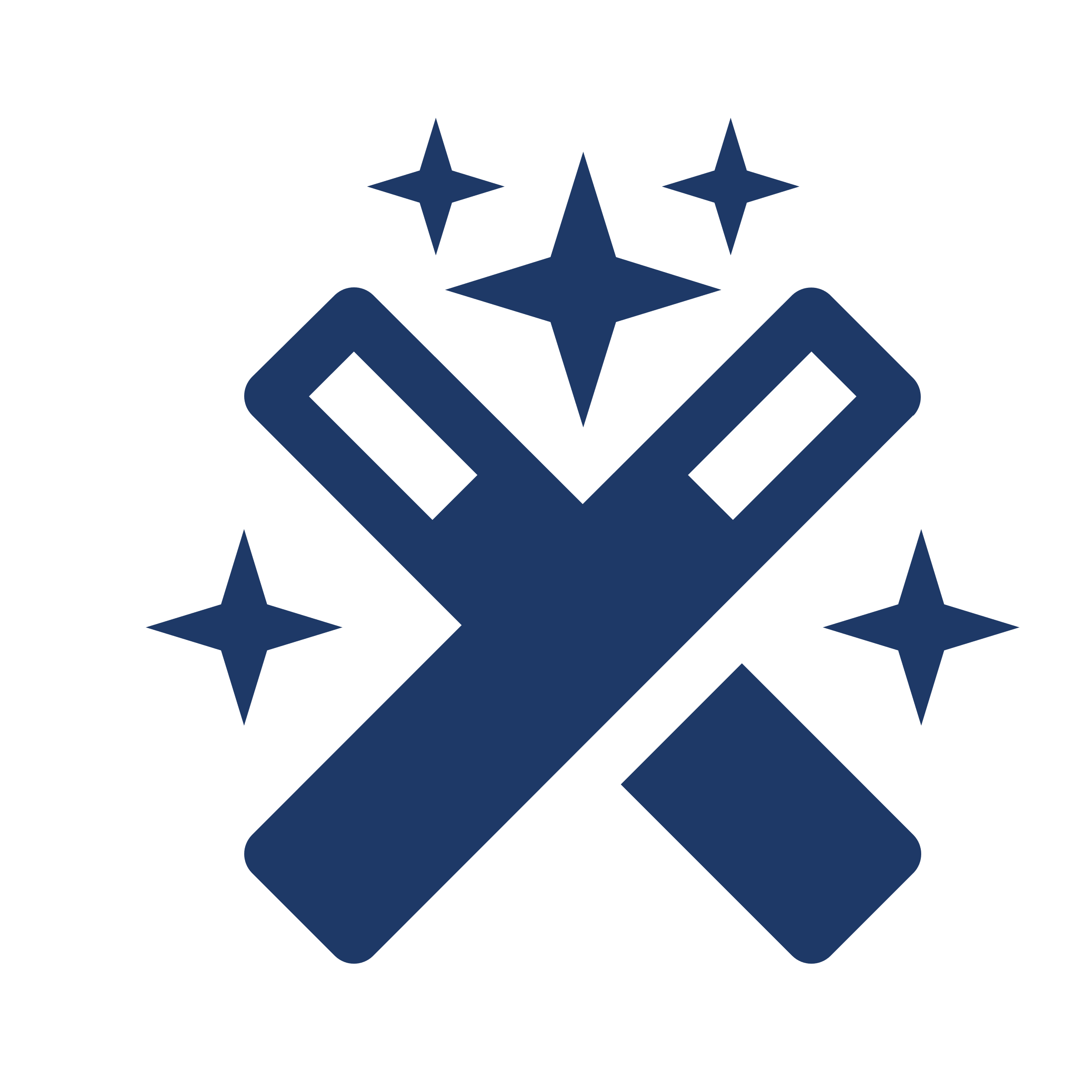 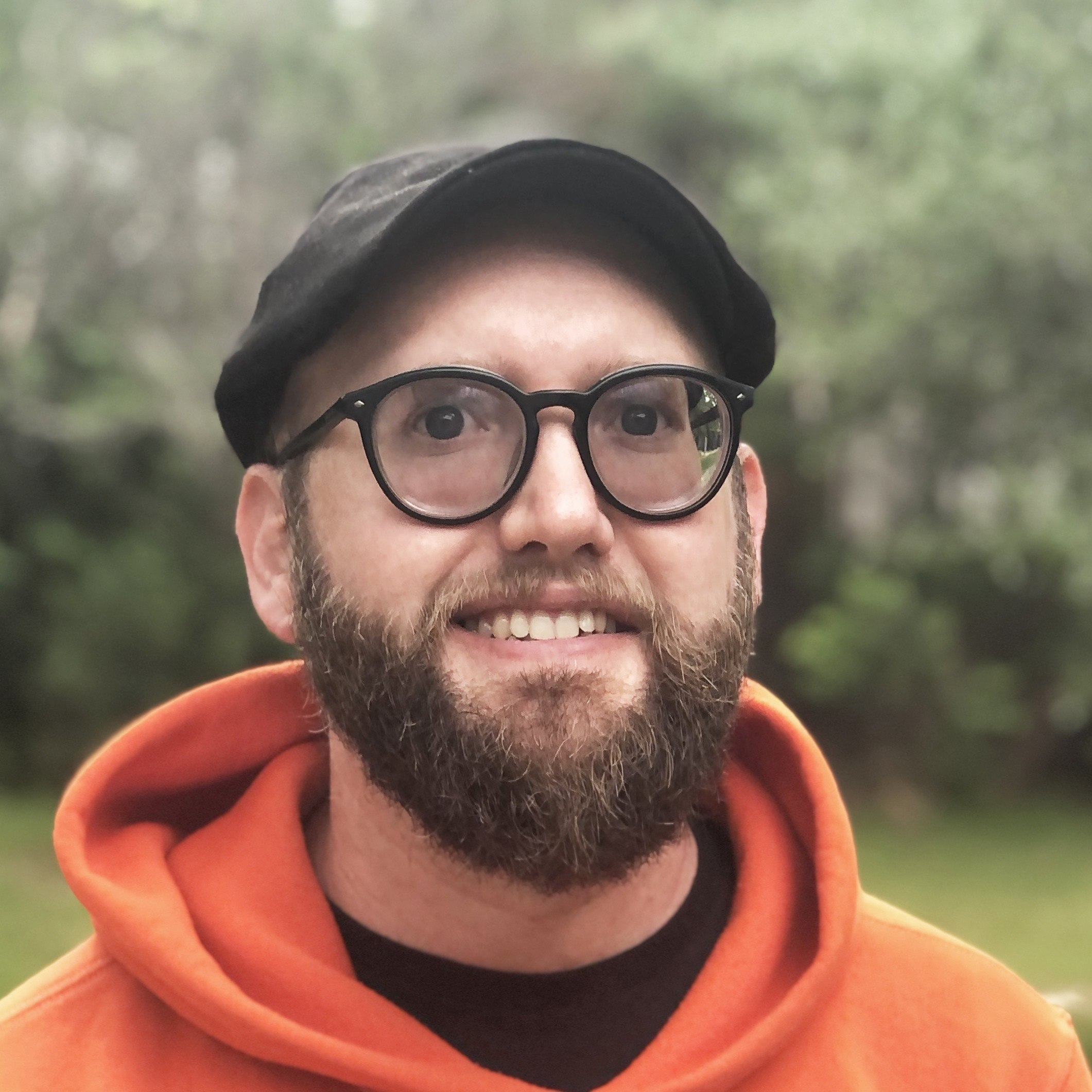 Objective
The purpose of this study is to better understand buyers' price sensitivity for this product concept, and to identify the optimal price point that maximizes revenue.

To provide a holistic view of the perceptions of the concept, the following have also been assessed:
The key findings from this price test are:


-Revenue is maximized at the $15.99 price point, resulting in projected revenue of $266.1k.
-At $15.99, an estimated 24% would be interested in purchasing, and intenders would purchase 16k per year on average.
Prepared by
Dale Gilliam
OPEN LIVE REPORT
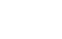 PREVIEW SURVEY
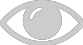 NEW SURVEY
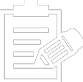 XQ2. Methodology
The study was conducted online among 500 respondents. Respondents underwent a Monadic exercise, where one of the five price points was shown to each participant, resulting in a sample of about 100 per price point.

The maximum margin of error on proportions was 4.39% at a 95% confidence level.

To obtain Purchase Probability estimates for the entire range of prices a logistic regression was used. Binary Intender, defined by the Top 2 Box, is the independent variable, and it is explained by the four log-adjusted price points. Constraints are placed to ensure predicted curve never increases as the price is increasing.

Similarly, the purchase frequency estimations were smoothed using a linear regression to predict frequency based on the natural log of the price tested.
3
XQ4. Purchase probability
N=500
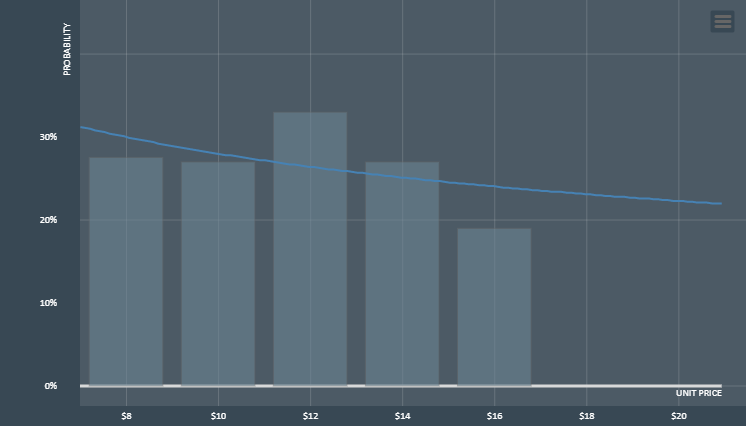 4
XQ4. Purchase frequency in 1 year
N=500
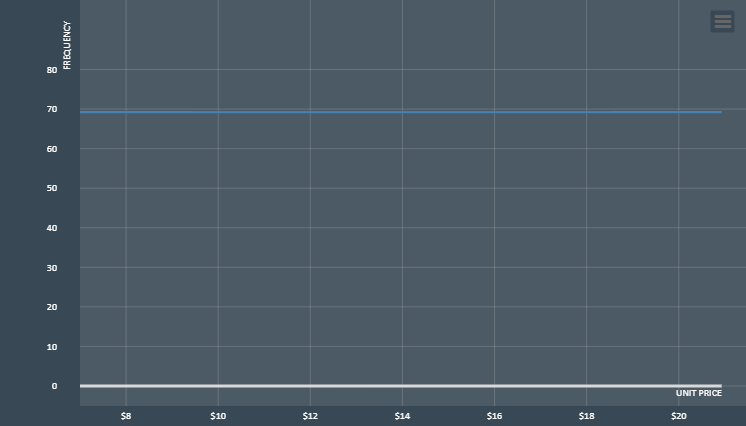 5
XQ4. Maximum Revenues in 1 year
N=500
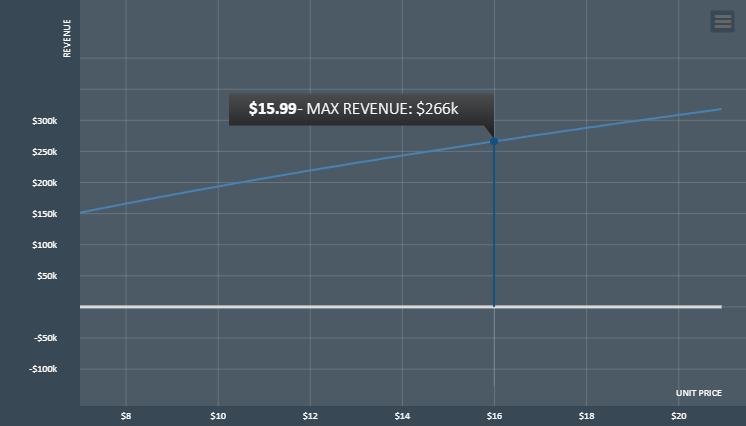 6
XQ4. Takeaway points
N=500
Under assumptions about costs and total addressable market size, combined with the collected price preferences, probabilities, and frequencies, the optimal price point to maximize REVENUE is $15.99 per product. Assuming no pressure from competitors, ideal marketing, no cancellation/returns, etc. (or that everything is embedded into the TAM and cost), projected revenues are expected to be $266k per year.
7
XQ4. Takeaway points
N=500
8
XQ5. Additional Sentiments About the Concept | Stacked Percents
N=500
9
. SQ1. This product is new and different
N=500
10
. SQ2. The product benefits are believable
N=500
11
. SQ3. The product benefits are important to me
N=500
12